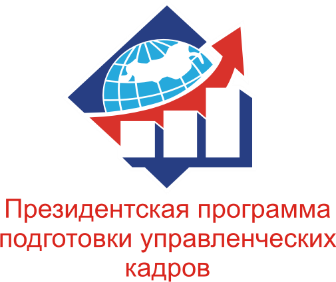 Президентская программа
подготовки управленческих
кадров
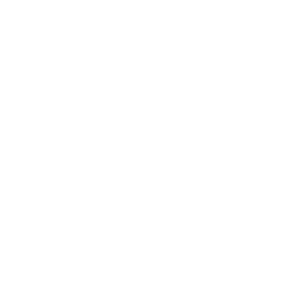 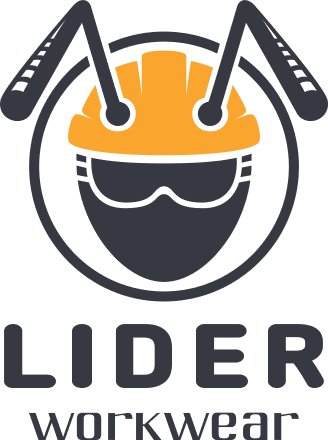 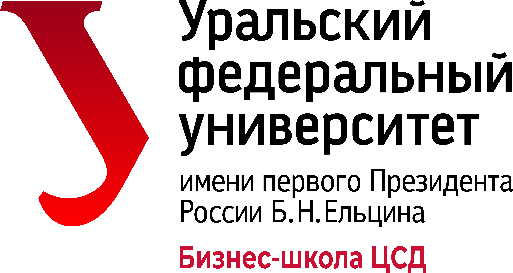 ЛИДЕРВОРК
Разработка стратегии развития предприятия 
посредством вывода на рынок новой группы продукции собственного производства —
Средства индивидуальной защиты 
органов дыхания (СИЗ)
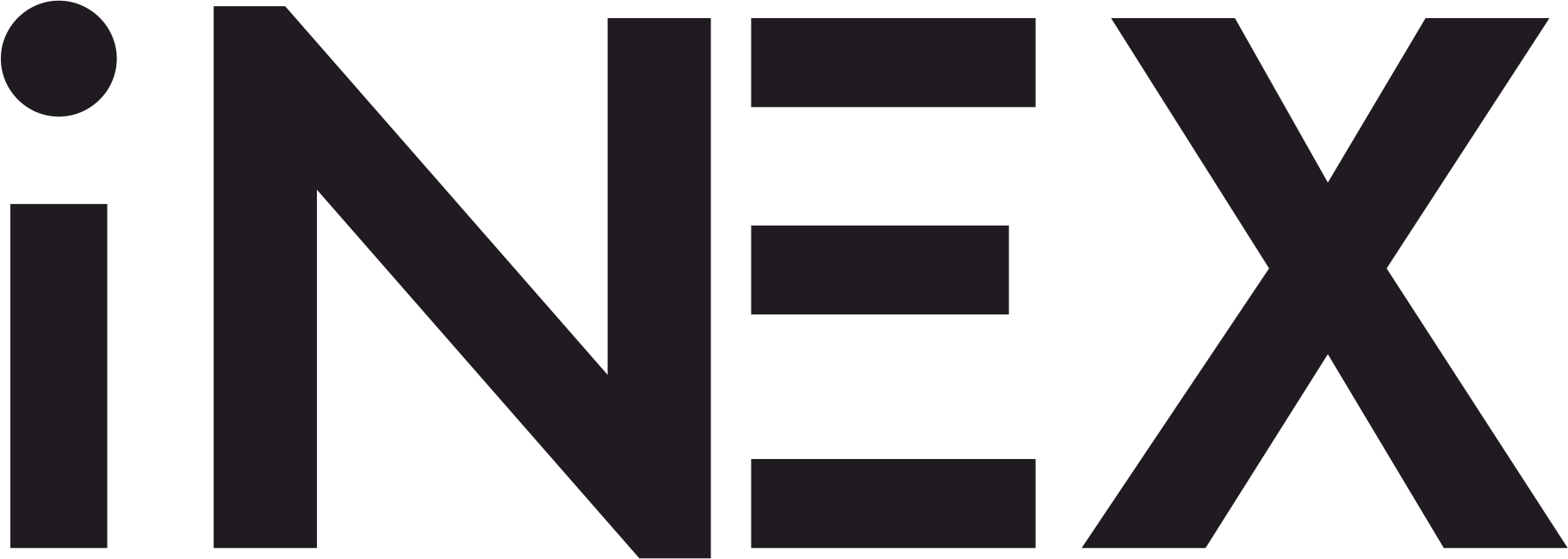 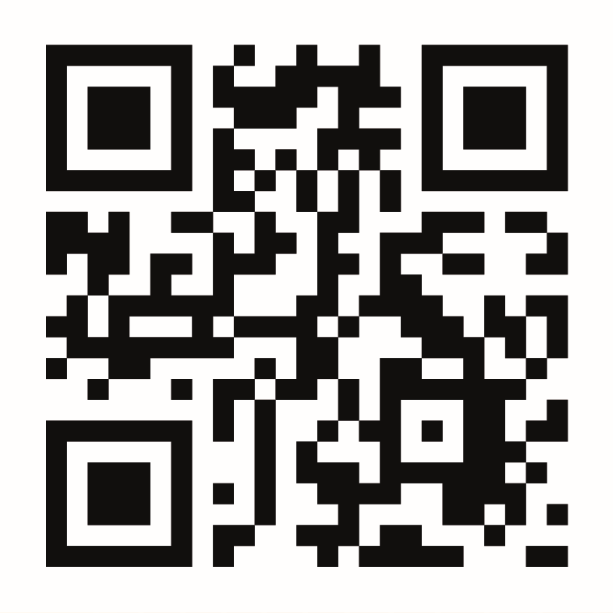 Ярослав Крапивин
Коммерческий директор ЛИДЕРВОРК, БШ-012-ПП
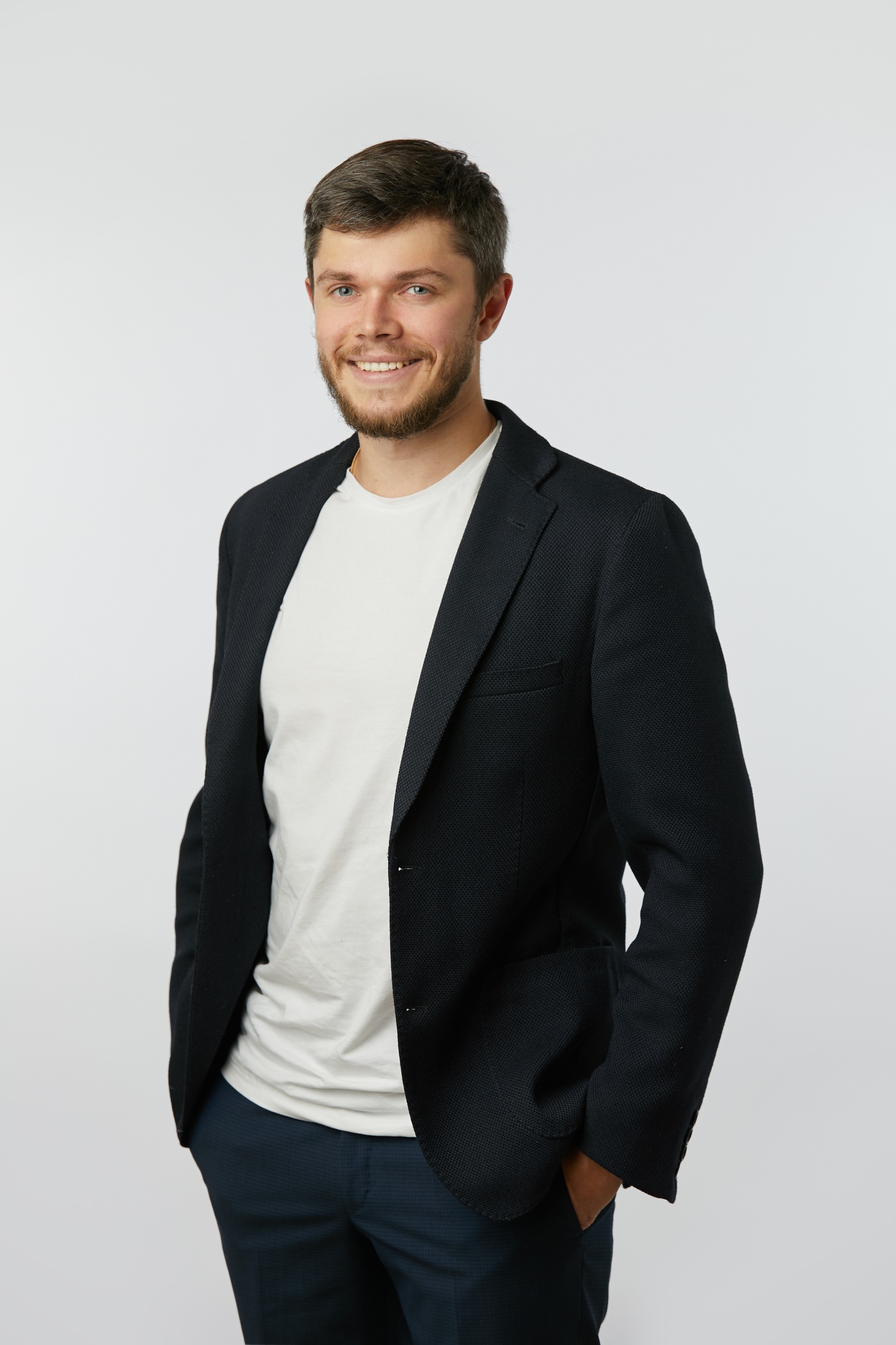 Ярослав Крапивин
Коммерческий директор
Управление продажами и маркетингом в компании
ЛИДЕРВОРК
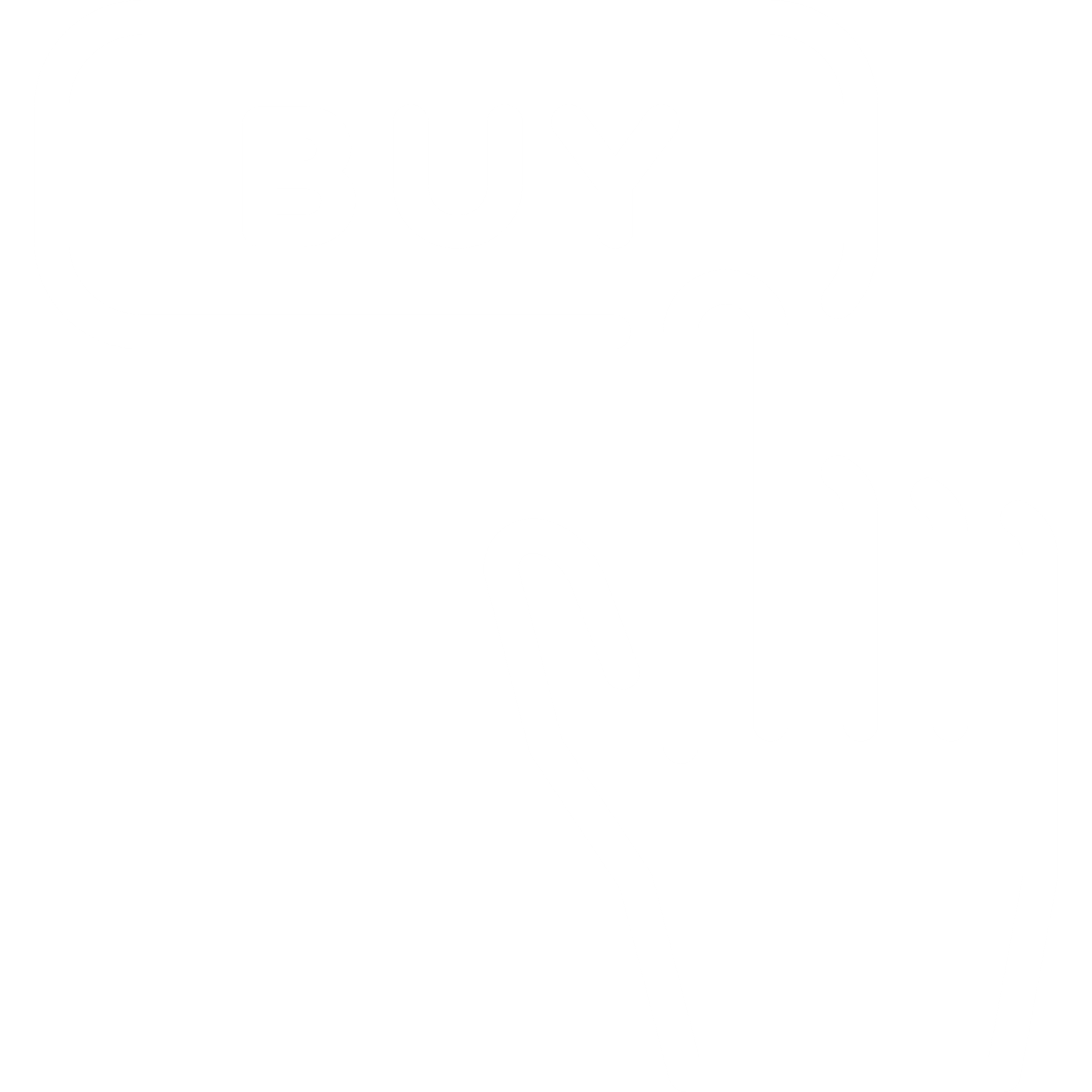 Проектное управление (SCRUM)
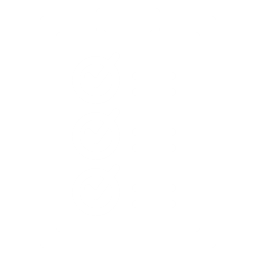 Запустил процесс автоматизации бизнес-процессов
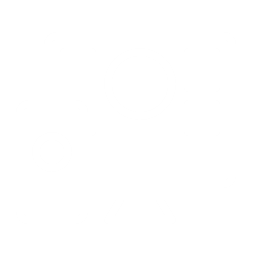 2010 – УГГУ, Институт геологии и геофизики, Специальность «Прикладная математика», 2020 - MBA УСИБ, 
2023 - Президентская программа
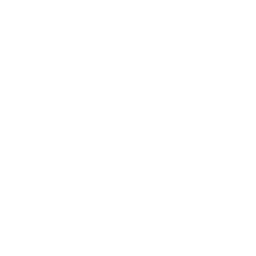 2
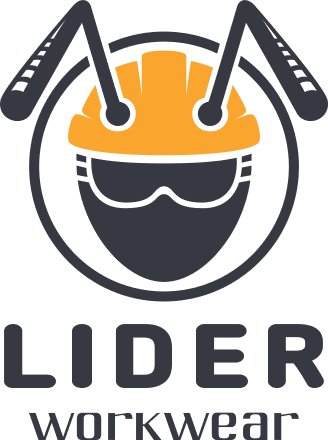 Более 10 лет ЛидерВорк
предлагает комплексные решения в области СИЗи спецодежды для промышленных предприятий России
ЛИДЕРВОРК
1
1
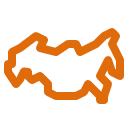 Собственная складская база
С 2012 года работаем по всей России
Производственная площадка
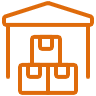 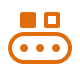 Автоматизированная линия, полный цикл производства
50
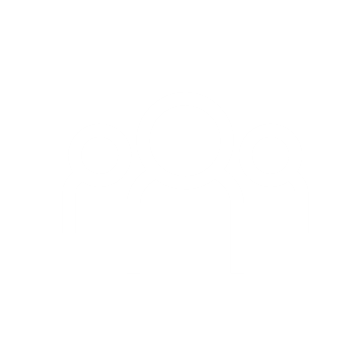 >300
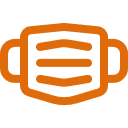 Инвестируем в собственное производство
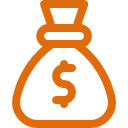 млн.руб.
постоянных клиентов
3
Мы работаемс разными секторами промышленности
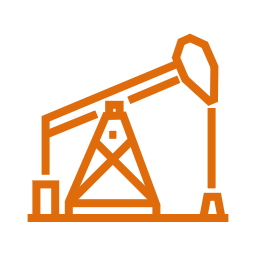 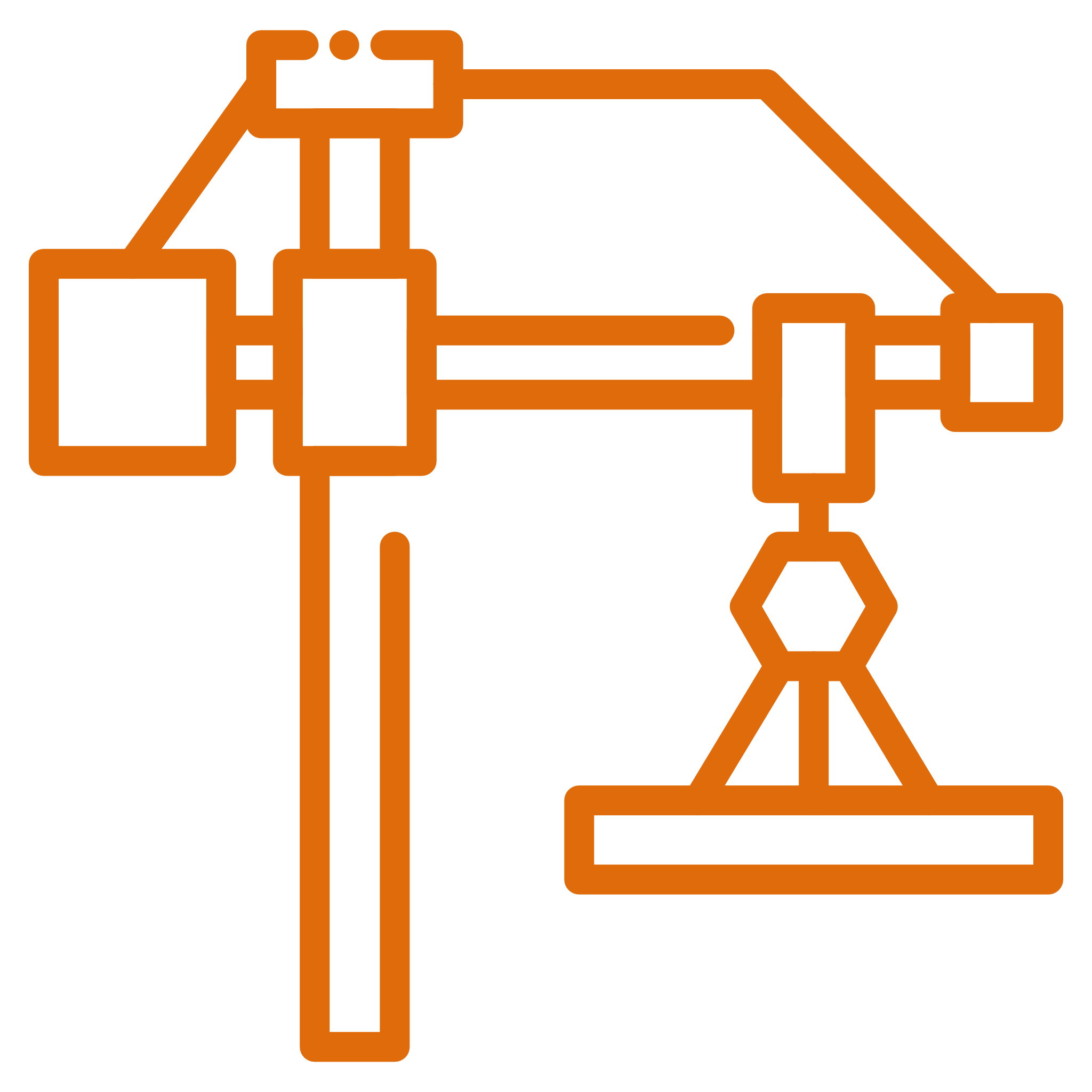 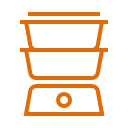 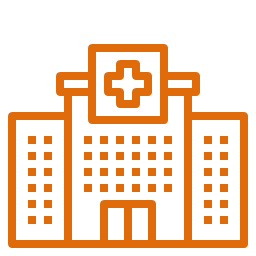 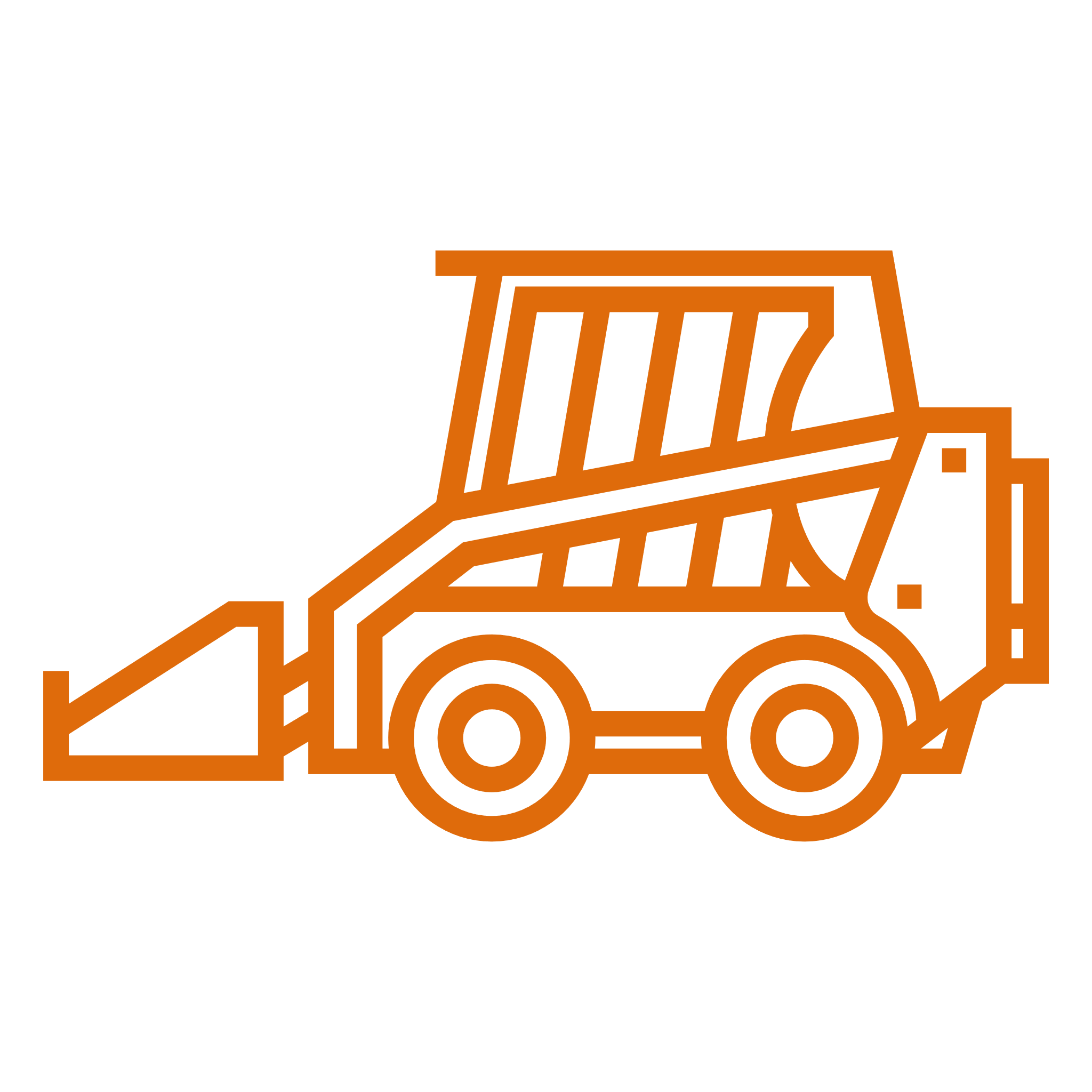 ЛИДЕРВОРК
Строительная
Пищевая
Фармакология
Черная и цветная
металлургия
Нефтяная и газовая
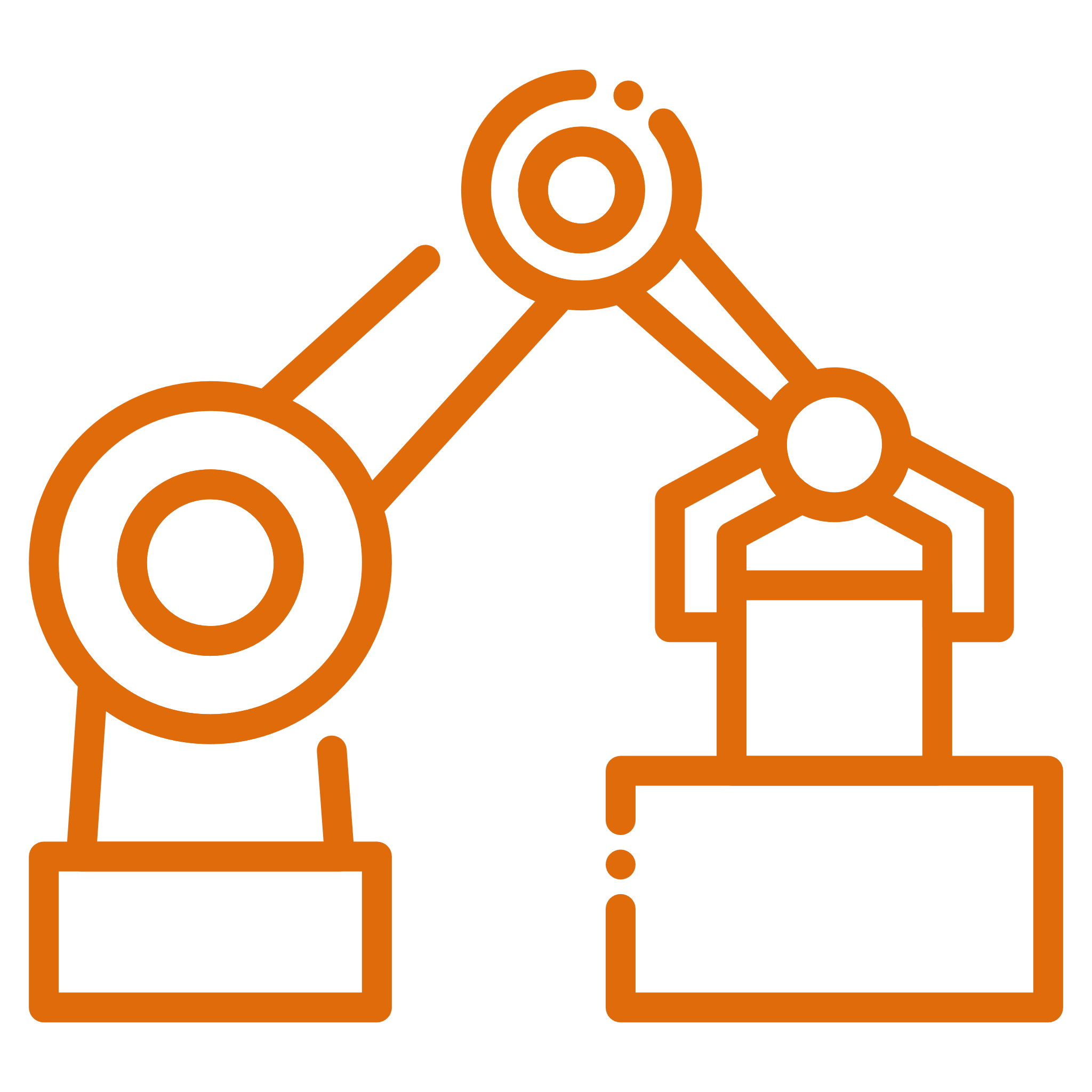 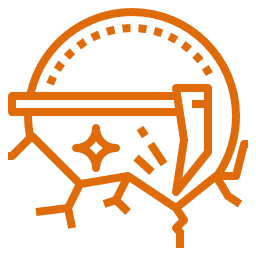 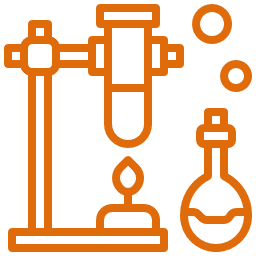 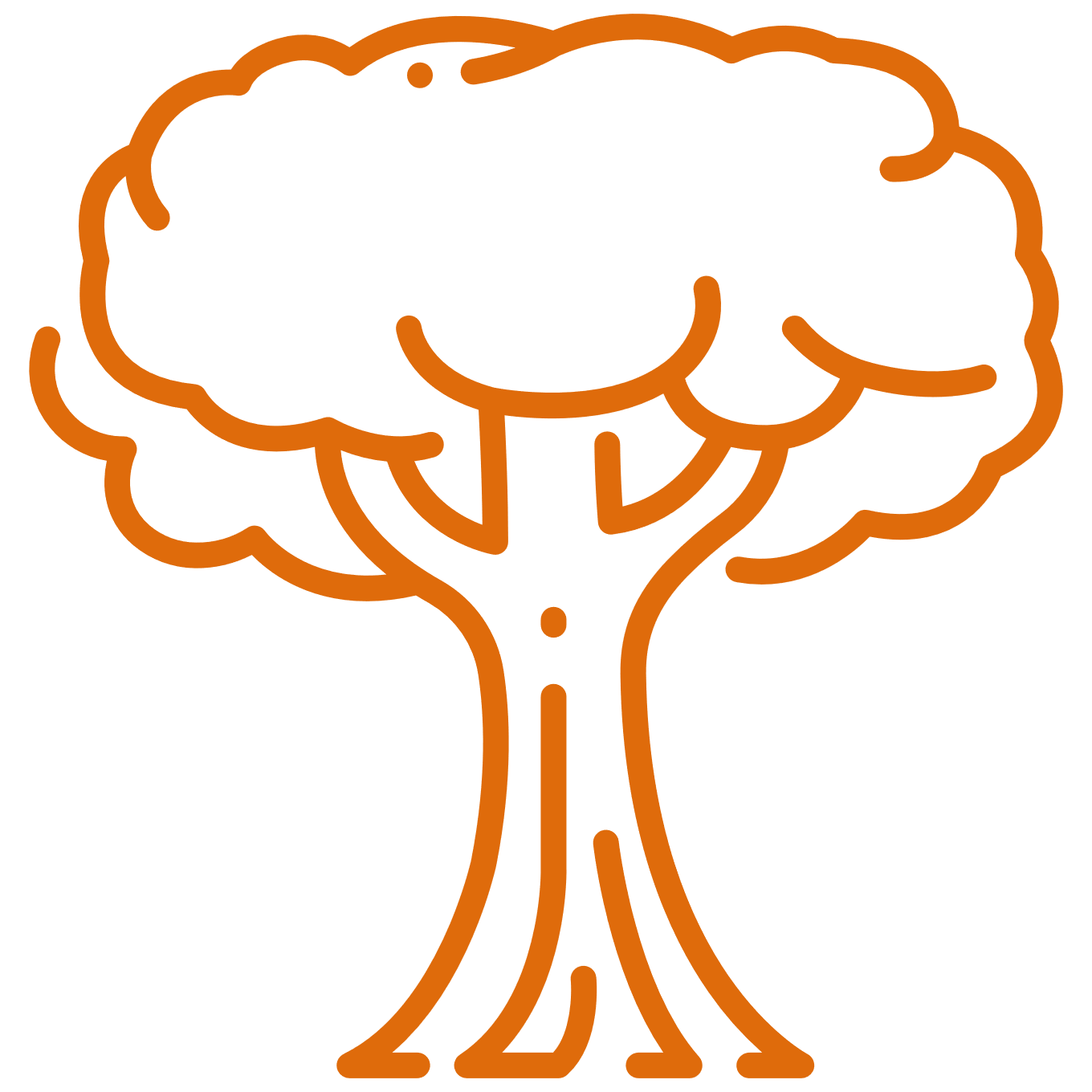 Машиностроение
Химическая
Древо-обрабатывающая
Горно-добывающая
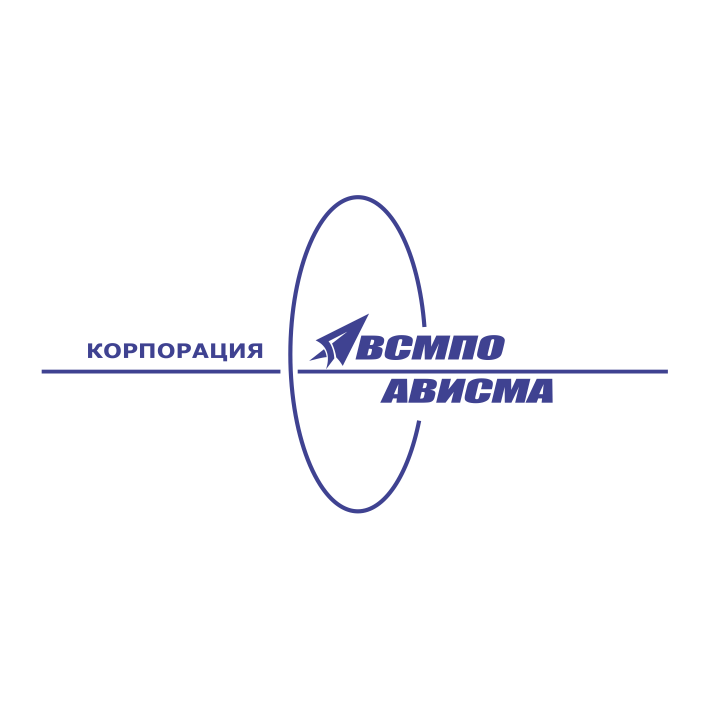 4
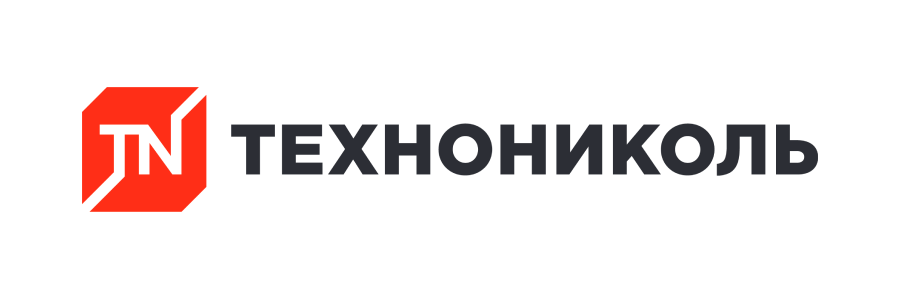 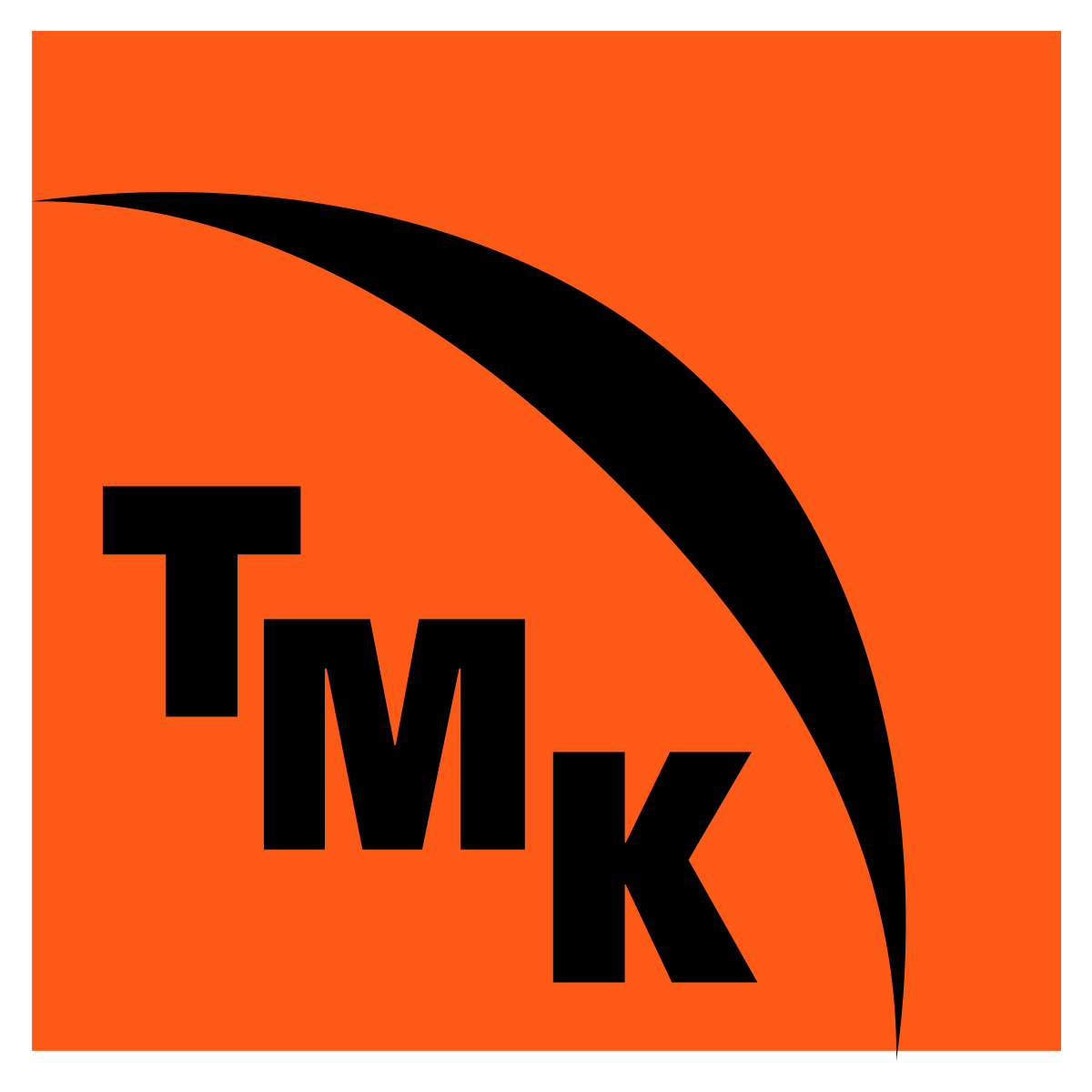 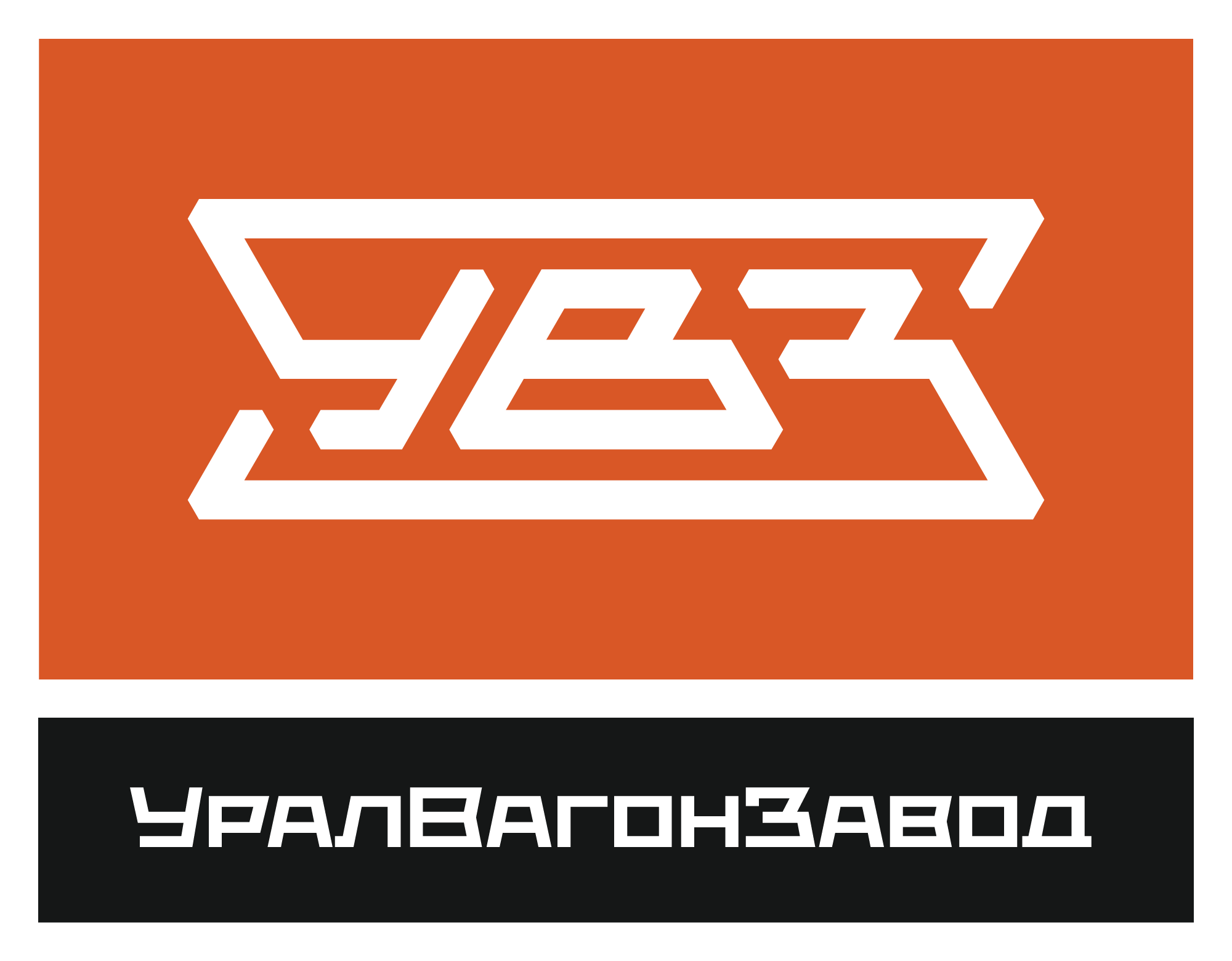 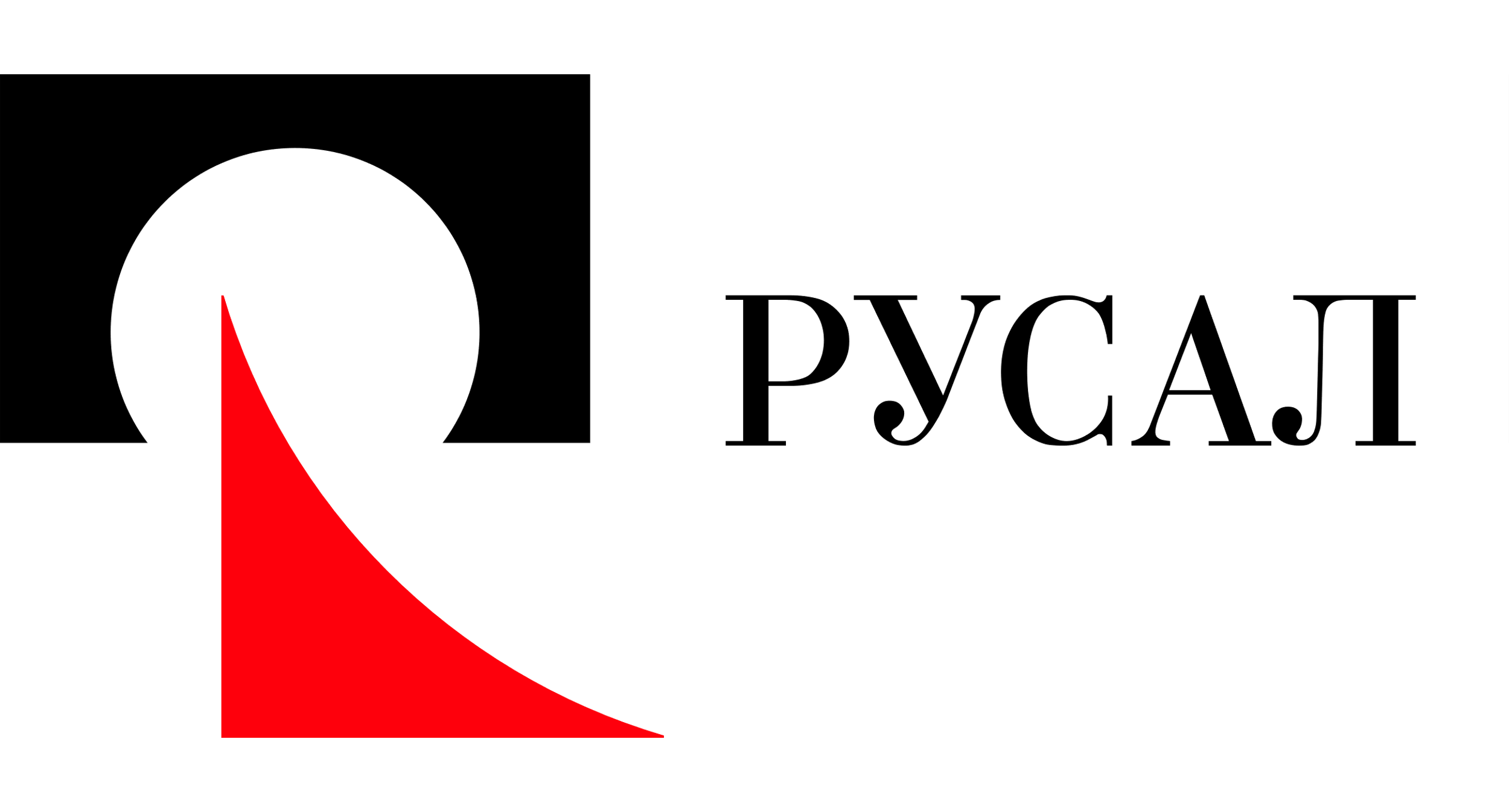 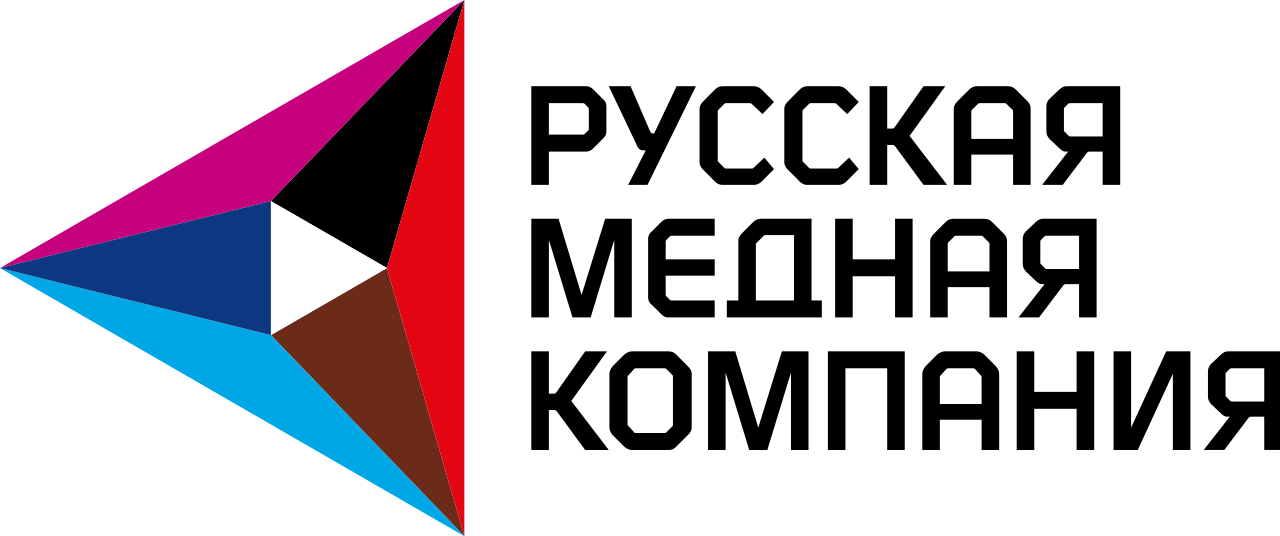 2.1. Актуальность проекта для компании. Рынок сбыта
Объем рынка в млрд.руб.
+30%
40% рост
ЛИДЕРВОРК
Российский рынок СИЗ
товарооборота к 2025 году прогнозирует Минпромторг
За последние 5 лет объем рынка СИЗ и спецодежды 
в России 
вырос на 30%
40% Комплексный
поставщик
54,9
млрд.руб.
30% СИЗ
30% Доля только производителей СИЗ
12% Спецобувь
18%Спецодежда
5
2.2. Актуальность проекта. Рынок сбыта
В 2022 г. международные производители приостановили работу на территории РФ – освободилась большая доля ранка (до 50%)
50% - доля 
импортных поставщиков (принадлежала компании 3М)
Отсутствие альтернативных поставщиков
ЛИДЕРВОРК
Бриз Кама, 5%
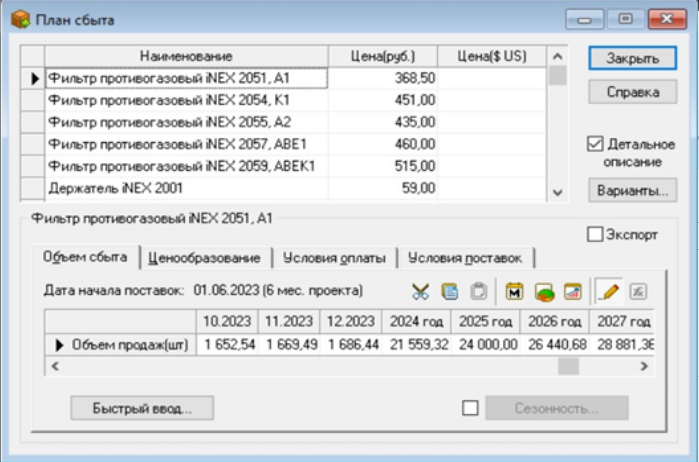 Респираторный комплекс,13%
АО «Сорбент», 25%
Автограф Сейфти  10%
Прочие,6%
6
3.1. Разработка стратегии. Цели компании
ЛИДЕРВОРК
7
3.2. Разработка стратегии. Ранжирование коммерческих проектов
ЛИДЕРВОРК
8
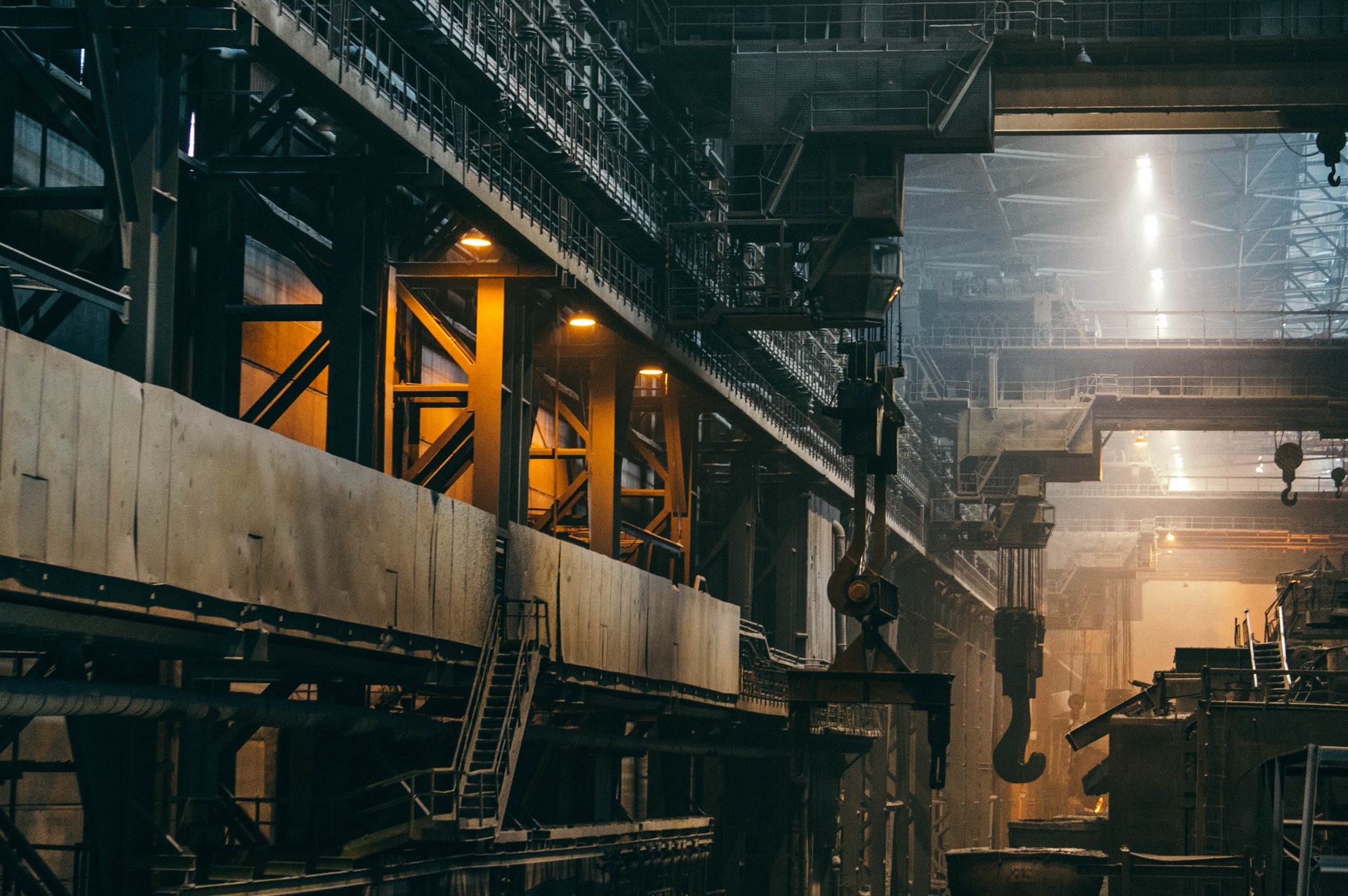 3.3. Разработка стратегии. Выпуск продукции iNEX
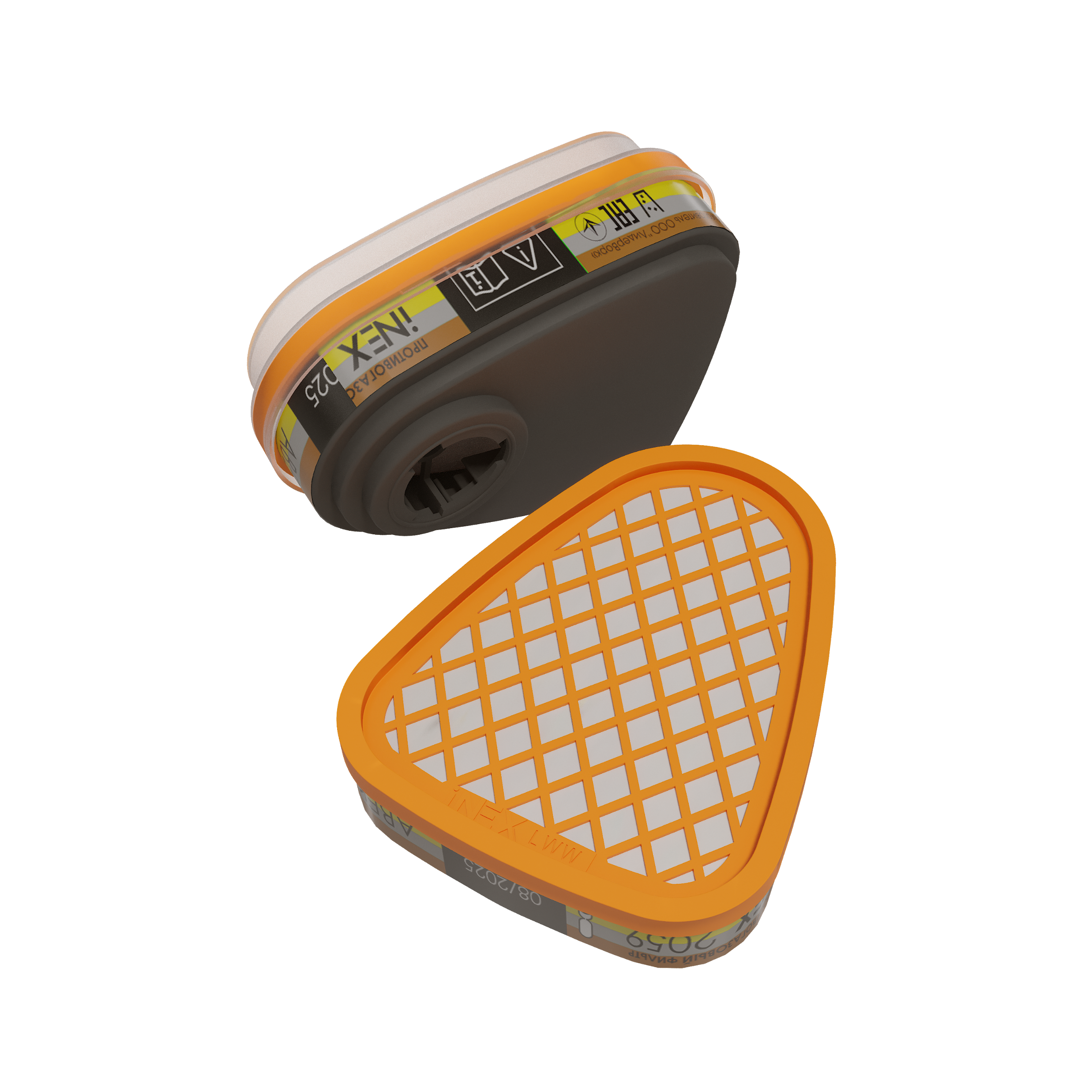 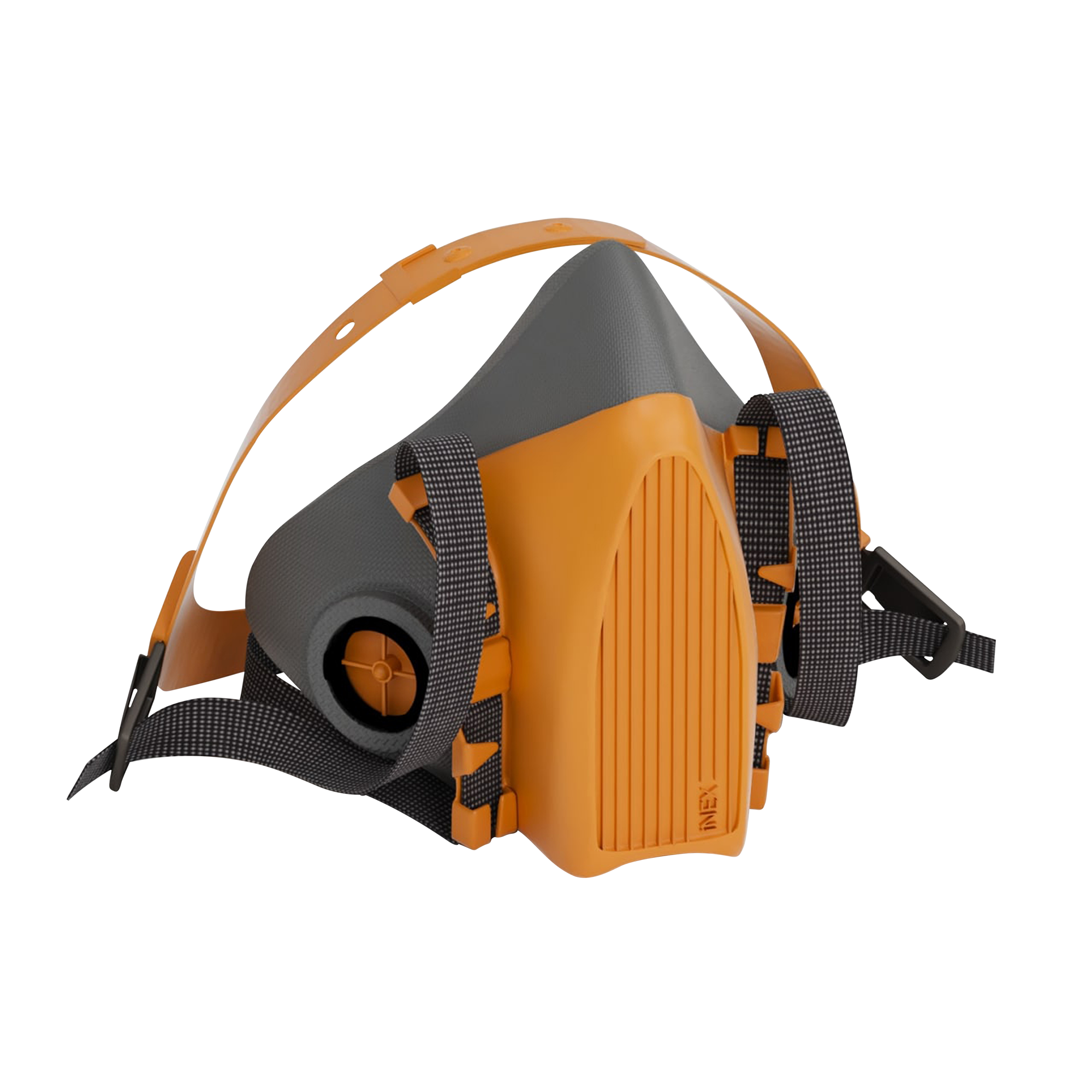 ЛИДЕРВОРК
Используем лучший мировой опыт при разработке  и продвижении продукции iNEX
9
4. Описание проекта. Дорожная карта проекта
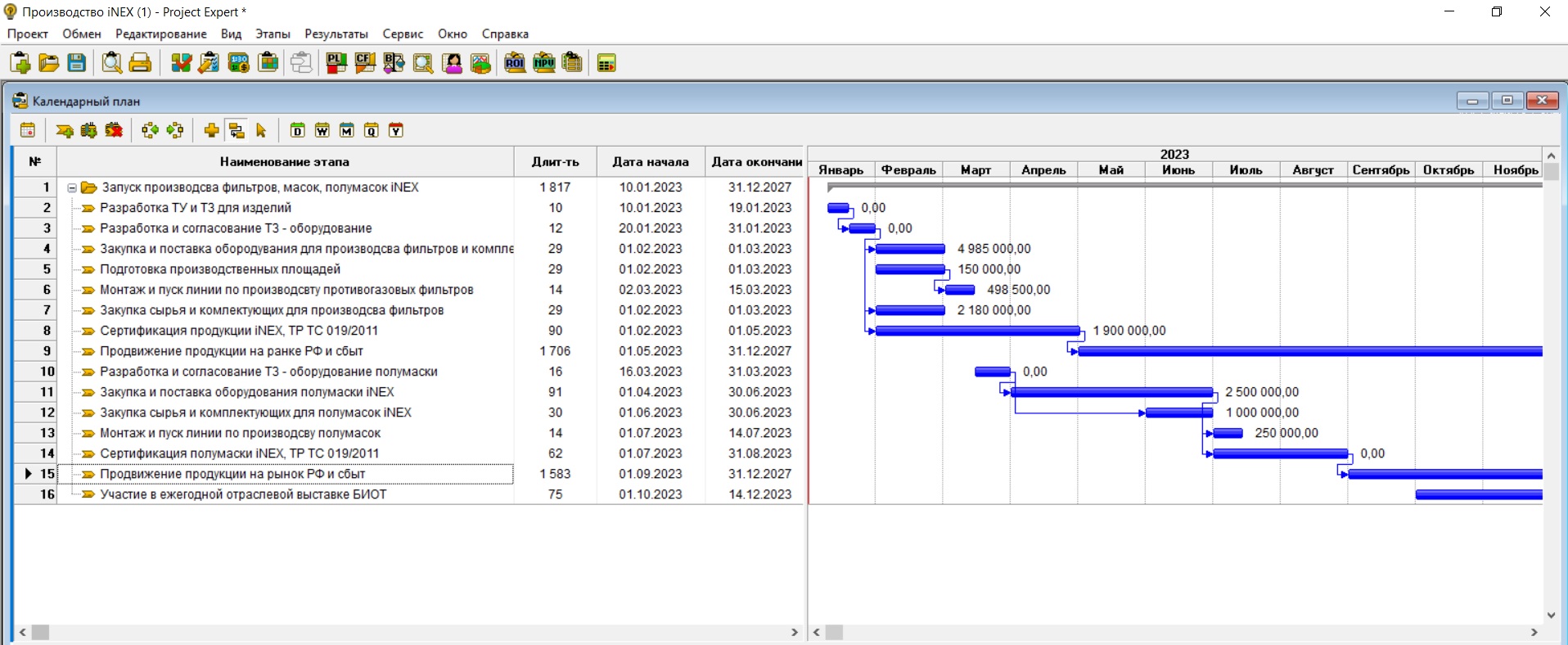 ЛИДЕРВОРК
10
5. Над реализацией проекта работает опытная команда профессионалов
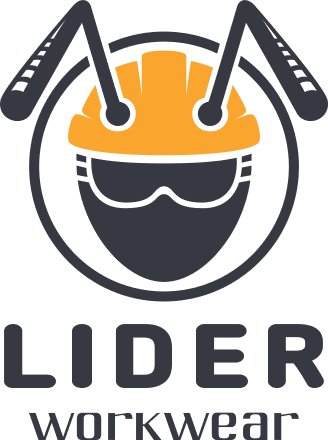 ЛИДЕРВОРК
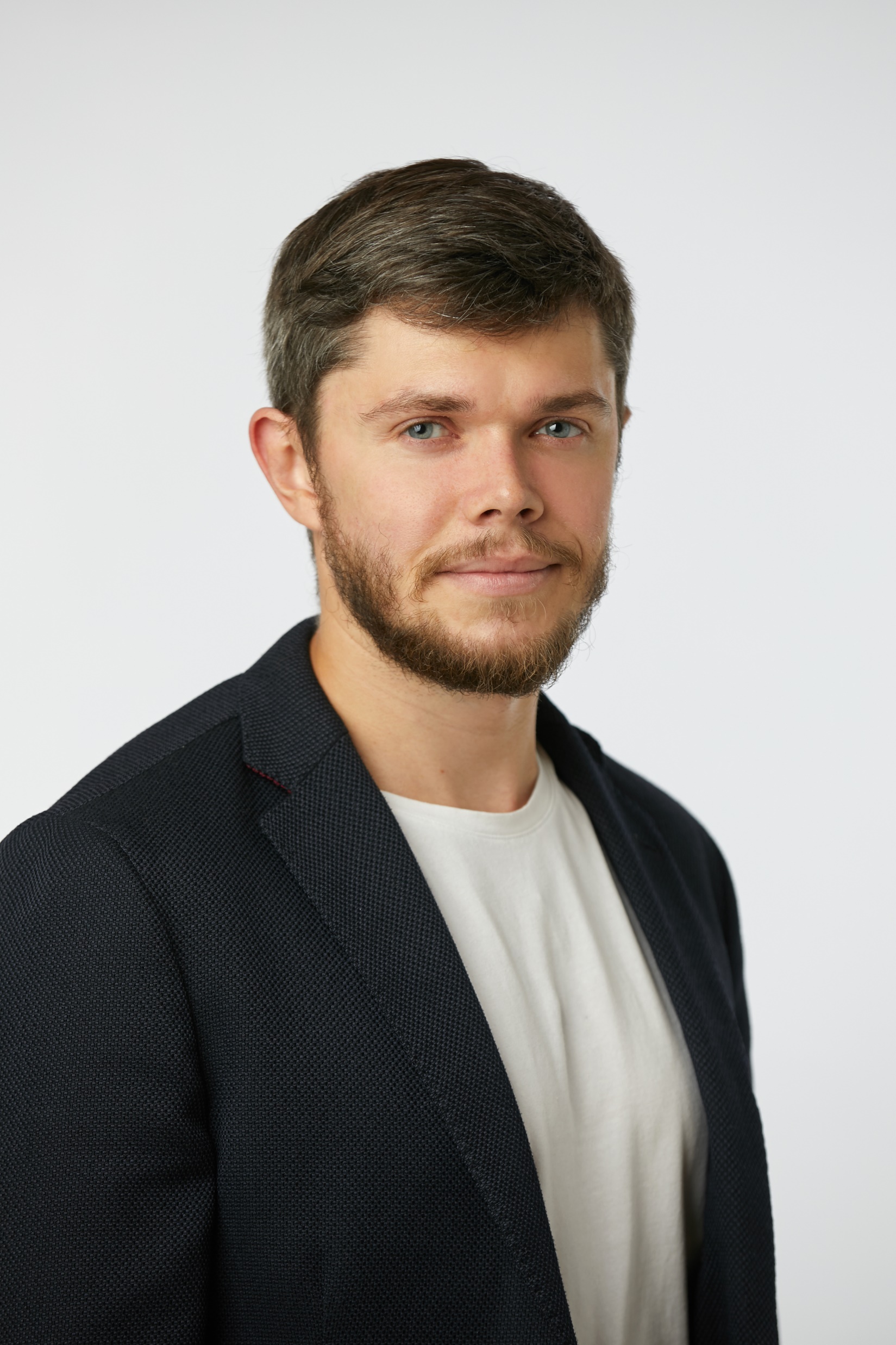 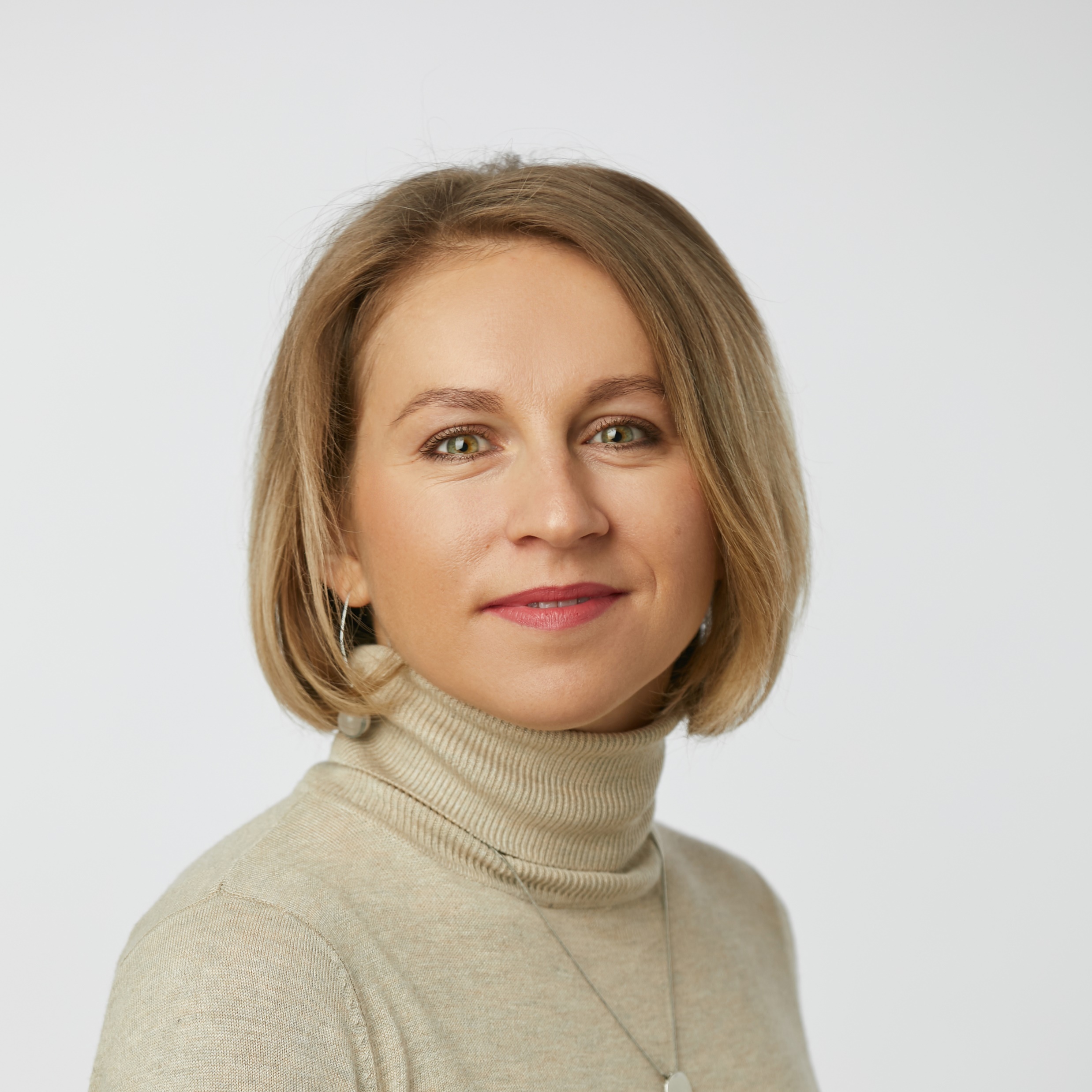 Руководитель проекта
Администратор Проекта
Ярослав Крапивин
Ксения Бражук
11
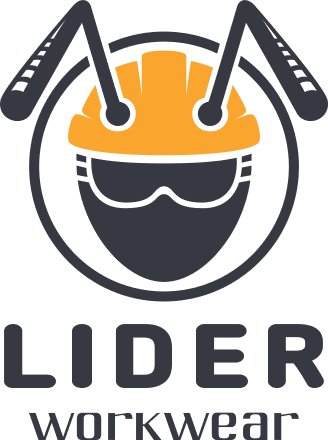 6. Бизнес-план проекта. Экономические показатели проекта. График окупаемости
ЛИДЕРВОРК
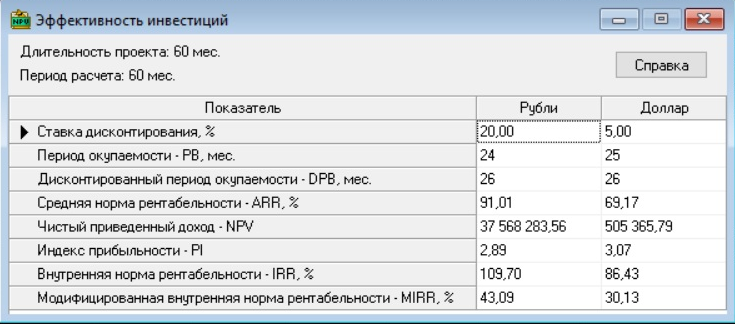 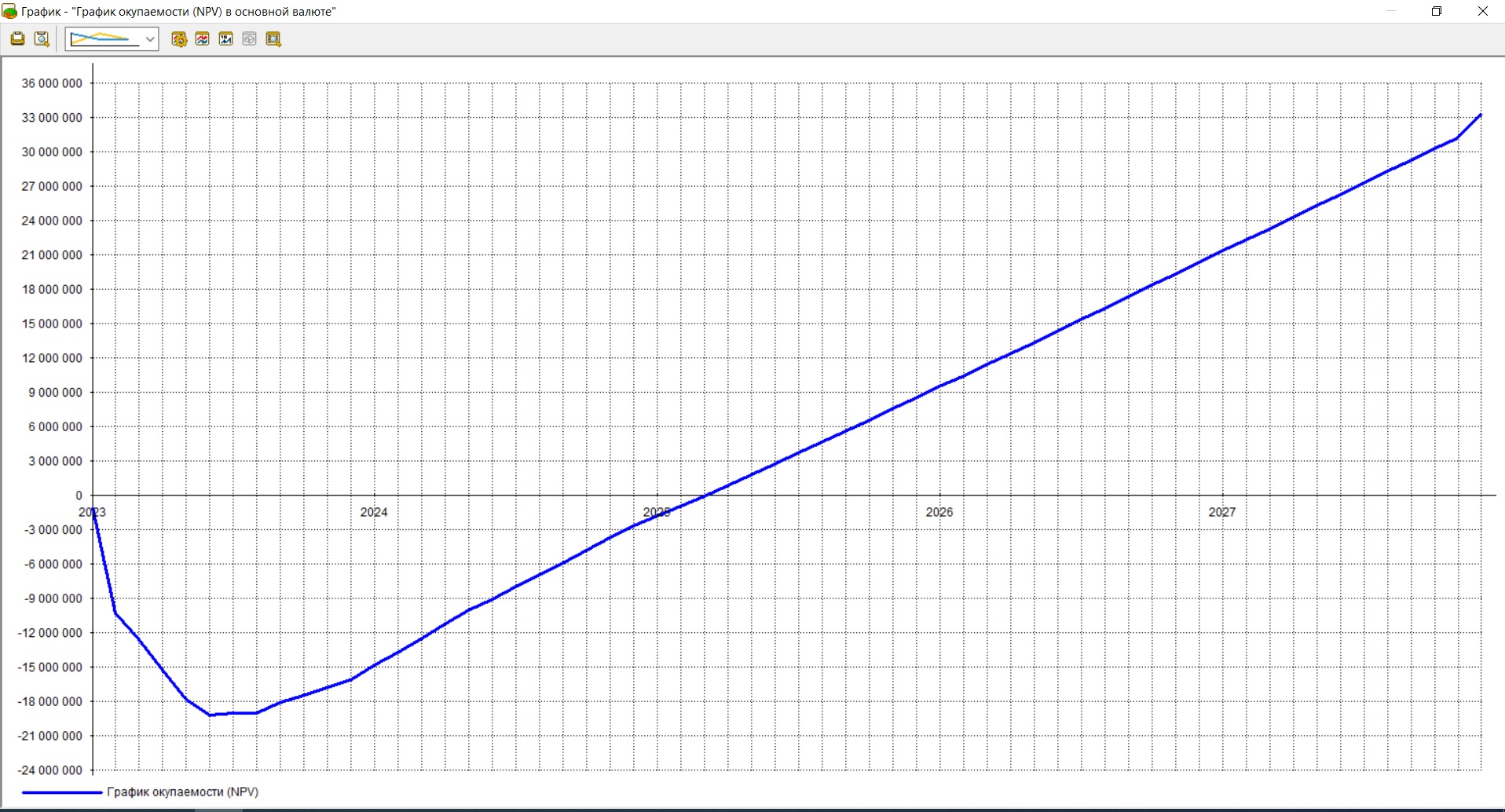 12
Расчет экономических показателей проекта произведен в программе Project Expert.
Достигнутые и планируемые результаты компании Лидерворк
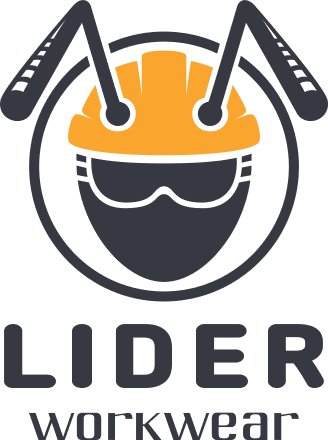 ЛИДЕРВОРК
Декабрь 2023
Июнь 2023
В течение  2024
Запуск производства
Получены сертификаты ТР ТС и СТ-1, Заключение минпромторг
Вывод продукта на рынок РФ с мая 2023 г.
Аналитика и изучение рынков РФ и СНГ
Выручка компании > 300 млн.руб./год
Рост доли рынка в УРФО до 5%
Разработана концепция и стратегия выхода на рынки стран СНГ
Запуск структурного подразделения ВЭД
Выручка компании > 500 млн.руб./год
Войти в ТОП-25 компаний российского рынка СИЗ
13
7. При успешной реализации проекта
компанией ЛидерВорк будет достигнуто:
Промышленный экспорт
ЛИДЕРВОРК
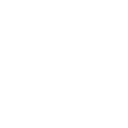 Выход компании 
на рынок стран СНГ
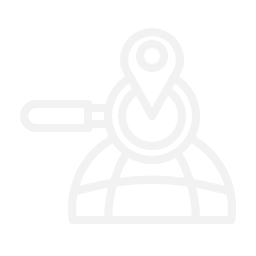 Увеличение доли на рынке РФ
1 млрд.руб. 
совокупный оборот к 2026 году
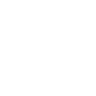 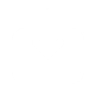 Импортозамещение
14
Мы внедрили современные системы автоматизации
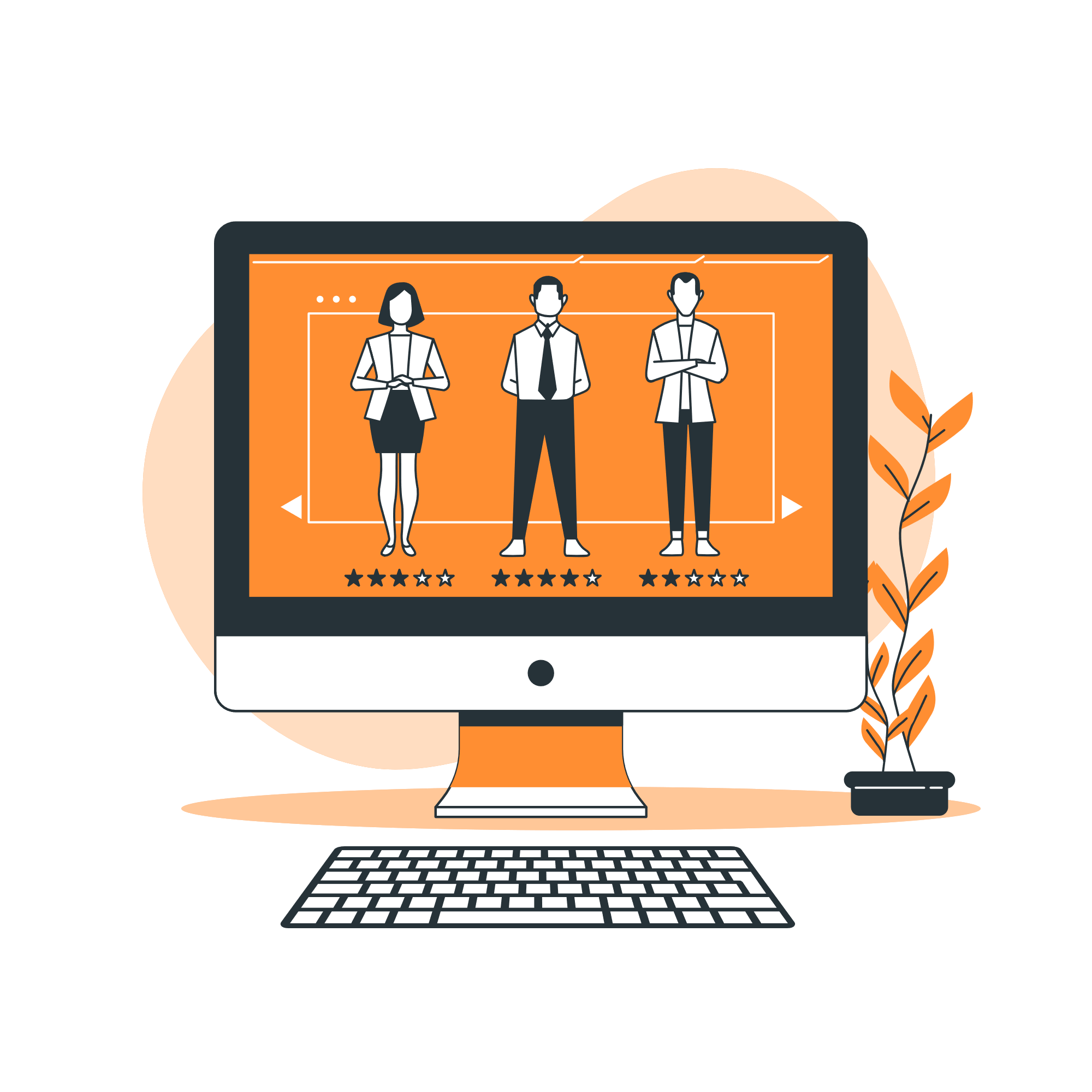 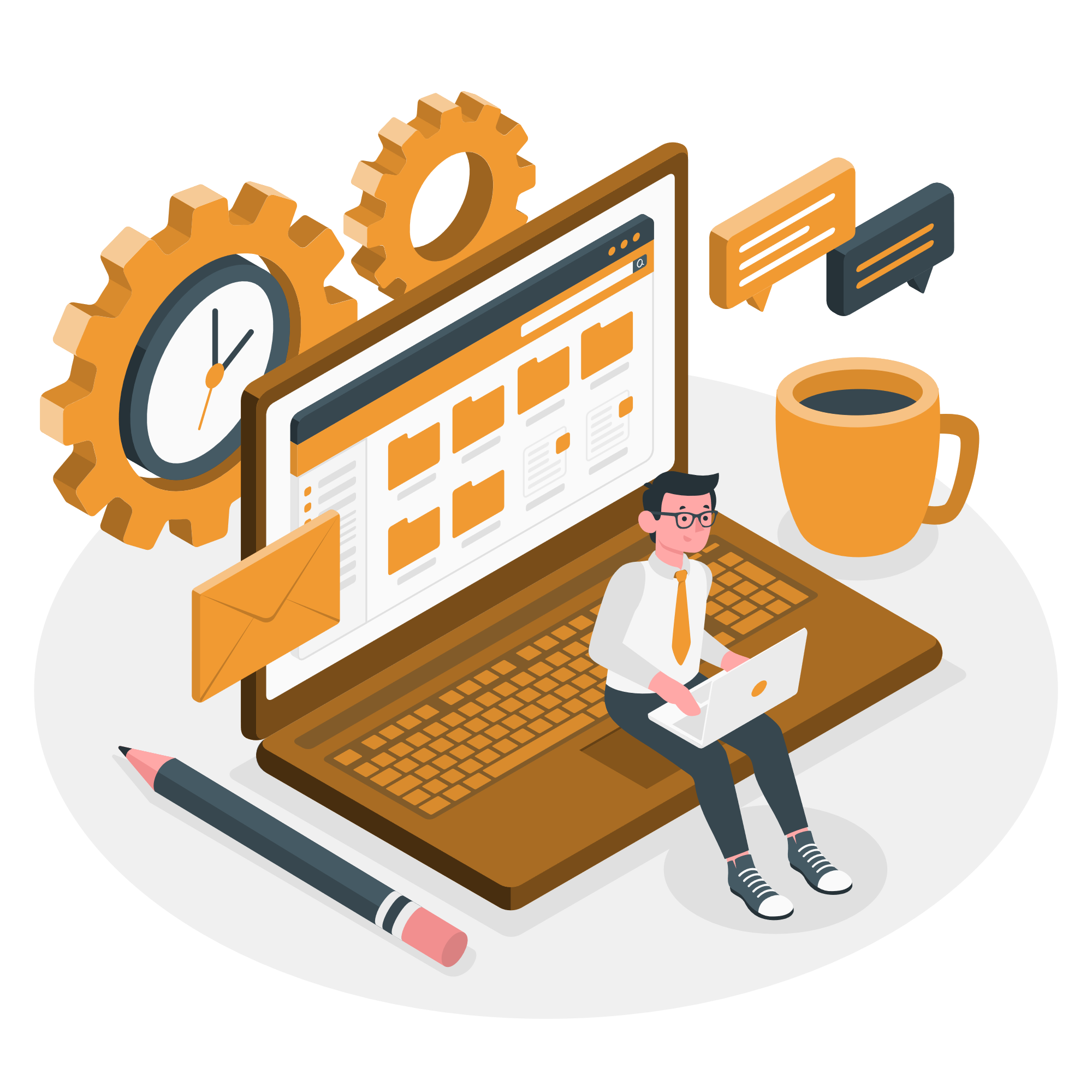 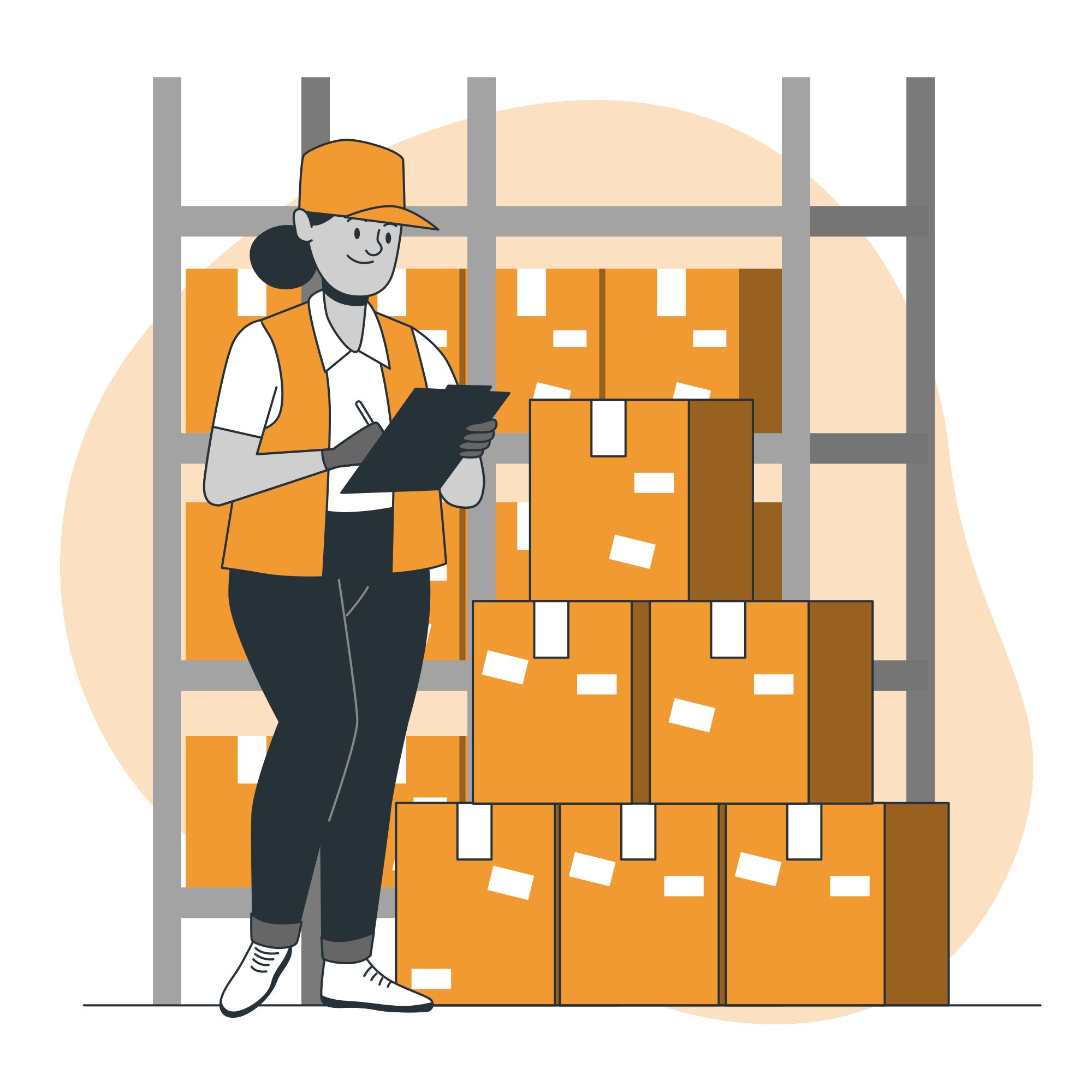 ЛИДЕРВОРК
Клиент делает заказ
Обработка заявок (СRМ)
Заказ поступает на склад
15
Клиент получает заказ